SOCIALINĖS APSAUGOS EKONOMIKA
14. Europos Tarybos ir Europos Sąjungos socialinės nuostatos


Prof. T.Medaiskis
2021
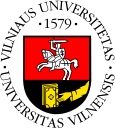 1
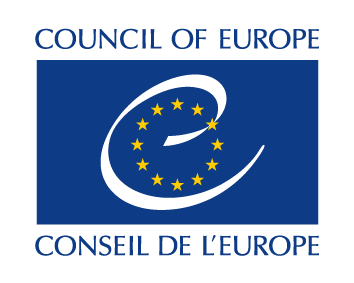 Council of Europe
Europos Taryba įkurta 1949 metais. Jos narės -  47 Europos šalys

Europos Taryba buvo įkurta siekiant:
 ginti žmogaus teises, parlamentinės demokratijos principus ir teisės viršenybę (rule of law);
 kontinento mastu įgyvendinti susitarimus, standar-tizuojančius šalių narių socialinę ir teisinę praktiką;
 paskatinti Europos identititeto savivoką paremtą bendromis įvairioms kultūroms vertybėmis.
 www.coe.int
Europos Taryba: prioritetai
Saugoti žmogaus teises, pluralistinę demokratiją ir teisės viršenybę (rule of law);
 Skatinti Europos kultūrinio identiteto ir įvairovės savivoką ir plėtrą;
 Rasti bendrus sprendimus iššūkiams, iškylančiams Europos visuomenei, tokiems kaip mažumų diskriminacija, ksenofobija, netolerancija, bioetika ir klonavimas, terorizmas, prekyba žmonėmis, organizuotas nusikalstamumas ir korupcija, kibernetiniai nusikaltimai, prievarta prieš vaikus;
 Konsoliduoti demokratijos stabilumą Europoje remiant politikos, teisės ir konstitucines reformas. 
Apibrėžta Trečiajame valstybių ir vyriausybių vadovų susitikime Varšuvoje 2005 m.
Europos Taryba: valdymo struktūra
Ministrų komitetas, sudarytas iš 47 šalių Užsienio reikalų ministrų. Komitetas yra sprendimus priimanti institucija. Veikia padedamas specialaus sekretoriato (SecCM).
  Parlamentinė Asambleja, sudaryta iš 636 narių (318 atstovų ir 318 pavaduotojų) iš 47 šalių parlamentų. Veikia padedamas specialaus sekretoriato.
 Generalinis sekretoriatas, padalintas į 5 direktoratus, atsakingus už įvairius klausimus

Europos Žmogaus teisių teismas (Strassbourg)
Europos Taryba: pagrindinaiai socialiniai dokumentai
European Convention for the Protection of Human Rights and Fundamental Freedoms (1950)	

Europos žmogaus teisių ir pagrindinių laisvių apsaugos konvencija (1950, Lietuva prisijungė 1993, ratifikavo 1995)
 Nustato pagrindines žmogaus teises
 Įsteigia Europos žmogaus teisių komisiją
 Įsteigia Europos žmogaus teisių teismą
Europos Taryba: pagrindinaiai socialiniai dokumentai
European Social Charter (1961, rev. 1996)
Europos Socialinė chartija (pataisyta) (ratif. 2000)
 European Code of  Social Security (1964, rev.1990)
Europos socialinės apsaugos Kodeksas
 European Convention on Social Security (1972)
Europos socialinės apsaugos Konvencija

 European Interim Agreements & European Convention on Social and Medical Assistance (1953)
Europos laikinieji susitarimai (1953,ratif. )
Europos socialinė chartija
Europos socialinė chartija nustato pagrin-dines žmonių teises bei laisves ir jų vykdymo priežiūros procedūras, garantuojančias jų vykdymą. 	
	Visi europiečiai turi šias teises, kurios įtakoja kiekvieną kasdienio gyvenimo aspektą: būstą, sveikatą, švietimą, užimtumą, socialinę apsaugą, laisvą judėjimą ir nediskriminavimą.
Europos socialinė chartija
Darbo teisės: 
Teisė į darbą; teisė į tinkamas darbo sąlygas; teisė į sveikas ir saugias darbo sąlygas; teisė į teisingą atlyginimą; teisė jungtis į organizacijas; teisė į kolektyvines derybas;  teisė į profesinį orientavimą; teisė į profesinį rengimą;  teisė į lygias galimybes ir vienodą padėtį darbo ir profesijos reikalais nediskriminuojant dėl lyties; teisė į informaciją ir konsultaciją;  teisė dalyvauti nustatant ir gerinant darbo sąlygas bei darbo aplinką;  teisė į apsaugą darbo sutarties nutraukimo atveju; darbuotojų teisė į savo reikalavimų gynimą darbdavio bankroto atveju;  teisė į orumą darbe;  pareigų šeimai turinčių darbuotojų teisė į lygias galimybes ir vienodą padėtį;  darbuotojų atstovų teisė į apsaugą įmonėje ir jiems palankių sąlygų sudarymą;  teisė į informaciją ir konsultacijas, kai atliekamos grupinio atleidimo procedūros.
Europos socialinė chartija
Socialinės ir sveikatos apsaugos teisės: 
Teisė į sveikatos apsaugą; teisė į socialinę apsaugą;  teisė į socialinę paramą ir medicinos pagalbą; teisė naudotis socialinės paramos tarnybų paslaugomis;  teisė į apsaugą nuo skurdo ir socialinės atskirties; teisė į būstą.
 Socialinių grupių teisės: 
Vaikų ir paauglių teisė į apsaugą;  dirbančių moterų teisė į motinystės apsaugą;  neįgaliųjų teisė į savarankiškumą, socialinę integraciją ir dalyvavimą visuomenės gyvenime;  šeimos teisė į socialinę, teisinę ir ekonominę apsaugą;  vaikų ir paauglių teisė į socialinę, teisinę ir ekonominę apsaugą; pagyvenusių žmonių teisė į socialinę apsaugą.
Europos socialinė chartija
Migruojančių darbuotojų teisės:
Teisė dirbti mokamą darbą kitų Šalių teritorijoje;  darbuotojų migrantų ir jų šeimų teisė į apsaugą ir paramą
Europos socialinė chartija: vykdymo kontrolė
Europos socialinės apsaugos dokumentai
Europos Socialinės apsaugos Kodeksas ir jo Protokolas garantuoja minimalius socialinės apsaugos išmokų standartus.
 Europos Socialinės apsaugos konvencija
	Skirta migruojančių darbuotojų teisėms apsaugoti. 
 Europos laikinieji susitarimai ir Konvencija dėl socialinės ir sveikatos apsaugos
	Ankstesni už konvenciją susitarimai dėl lygiateisiškumo ir išmokų eksporto.
Europos Sąjunga
Europos Sąjunga - tai Europos valstybių asociacija, siekianti platesnės ir gilesnės ekonominės bei politinės joje dalyvaujančių šalių integracijos.
Europos Sąjungos socialinės politikos kryptys
Harmonizavimas ar koordinavimas?
Siekis subendrinti ES socialinę politiką.

Harmonizavimas niekada nebuvo nuosekliai įgyvendinamas dėl didelės šalių įvairovės ir subsidiarumo principo.

Naujausia pastanga: European Unemployment Benefit Scheme
Koordinavimo reikalingumas
Laisvas darbuotojų judėjimas – vienas iš keturių pamatinių ES principų, įteisintas Romos sutartimi 1957 metais. 
Bet ką daryti, jei asmuo gyvena Vokietijoje, o dirba Danijoje? Arba atvirkščiai?
Teigiamas ir neigiamas teisės konfliktas: taikoma iš karto dviejų šalių arba nė vienos iš šalių teisė
Koordinavimo teisės aktai
Pirminiai teisės aktai:
	Europos Bendrijos steigimo (42 str.) ir Europos Sąjungos (48 str.) sutarties straipsniai, susiję su laisvu darbuotojų ir savarankiškai dirbančių asmenų judėjimu, numatantys teisinį koordinavimo pagrindą bei įpareigojantys sudaryti galimybes eksportuoti socialinės apsaugos išmokas.
48 str.: Europos Parlamentas ir Taryba socialinės apsaugos srityje imasi priemonių, būtinų laisvam darbuotojų judėjimui užtikrinti; šiuo tikslu jie priima nuostatas, kaip migruojantiems samdomiems ir savarankiškai dirbantiems darbuotojams ir jų išlaikytiniams užtikrinti: a) pagal keleto valstybių įstatymus nustatomų visų prilyginamųjų laikotarpių sudėtį, kad jie įgytų ir išlaikytų teisę į socialines išmokas ir kad būtų galima apskaičiuoti tų išmokų dydį; b) socialinių išmokų mokėjimą asmenims, gyvenantiems valstybių narių teritorijose
 Antriniai teisės aktai:
Reglamentai 883/2004 ir 987/2009
Koordinavimo principai
Taikomi tik vienos valstybės teisės aktai (only one legislation can be applicable). 
Įmokos mokamos tik šalyje, kurioje dirba (lex loci laboris); negalima vienu metu gauti išmokų iš kelių šalių.
 Traktavimo lygybė (equality of treatment). 
Į bet kurios šalies darbuotojus žiūrima taip pat kaip ir į savus, taikomos tos pat prievolės ir teisės.
Koordinavimo principai
Įgytos teisės išsaugomos (retention of acquired rights). 
Jei teisė gauti išmokas įgyta vienoje šalyje, tai išvykus į kitą ji toliau mokama (išmokų eksportas).
 Teisių įgijimo laikotarpiai sumuojami (aggre-gation of periods of insurance)
Išmokų pro-rata principas
Koordinavimo apimtis
Kuriose šalyse taikoma
27 ES šalys; 3 EEE šalys: Islandija,  Lichtenšteinas, Norvegija; Šveicarija
 Kam taikoma:
ES/EEE šalių piliečiai; asmenys be pilietybės; pabėgėliai; trečių šalių piliečiai; darbuotojai; savarankiškai dirbantys; valstybės tarnautojai; studentai; šeimos nariai.
Koordinavimo apimtis
Kokioms socialinėms rizikoms taikoma
 ligos ir motinystės išmokos;
 invalidumo išmokos, įskaitant tas, kurios skirtos darbin-gumui išsaugoti ar atgauti;
 senatvės išmokos;
 išmokos maitintojo netekusiems asmenims;
 išmokos dėl  nelaimingų atsitikimų darbe ir prof. ligų;
 išmokos mirties atveju;
 nedarbo išmokos;
 išmokos šeimai.
Socialinės politikos vieta
Lisabonos strategija (2000) atnaujinta (2005)
The most competitive and dynamic knowledge based economy in the world capable of sustainable economic growth with more and better jobs and greater social cohesion.
Konkurencingiausia ir dinamiškiausia žinių pagrindu augančia ekonomika pasaulyje, kurioje būtų suderinta tvari ekonominė plėtra su didesniu ir geresnės kokybės užimtumu ir tvirtesne socialine sanglauda
ES 2020: prioritetai
2020 m. Europos strategijos pagrindas turėtų būti trys prioritetai:

Pažangus augimas (smart growth) – žiniomis ir inovacijomis pagrįsto ūkio vystymas.
Tvarus augimas (sustainable growth) – tausiau išteklius naudojančio, ekologiškesnio ir konkurencingesnio ūkio skatinimas.
Integracinis augimas (inclusive growth) – didelio užimtumo ūkio, kuriame užtikrinta ekonominė, socialinė ir teritorinė sanglauda, skatinimas.
Integracinio augimo iniciatyvos
Flagship Initiative: An Agenda for new skills and jobs. 
Pavyzdinė iniciatyva - Naujų įgūdžių ir darbo vietų kūrimo darbotvarkė
	
 Flagship Initiative: European Platform against Poverty 	
Pavyzdinė iniciatyva – Europos kovos su skurdu planas
ES 2020: tikslai
20–64 metų amžiaus gyventojų užimtumas turėtų išaugti nuo 69 % iki bent 75%, didinant moterų ir vyresnio amžiaus žmonių užimtumą, taip pat labiau integruojant migrantus į darbo rinką
3 %  ES BVP investuoti į MTTP.
šiltnamio efektą sukeliančių dujų kiekį, palyginti su dešimtojo dešimtmečio lygiu sumažinti bent 20%, siekti, kad galutinio energijos suvartojimo atžvilgiu energijos iš atsinaujinančiųjų išteklių dalis būtų padidinta iki 20 %; ir 20 % padidinti energijos vartojimo efektyvumą;
mokyklos nebaigusių asmenų turėtų sumažėti nuo 15 % iki 10 %, o 30–34 metų gyventojų, turinčių aukštąjį išsilavinimą, 2020 m. turėtų padaugėti nuo 31 % iki bent 40 %;
europiečių, gyvenančių žemiau nacionalinės skurdo ribos skaičius turėtų būti sumažintas 25 % – 20 mln. mažiau žmonių būtų ant skurdo ribos.
Europos semestras
Visos valstybės narės įsipareigojo siekti strategijos „Europa 2020“ tikslų ir jų pagrindu užsibrėžė nacionalinius tikslus bei formuoja ekonomikos augimą skatinančią politiką. Tačiau norimą poveikį augimui pasiekti galima tik tuo atveju, jei atskiros visų šalių pastangos bus koordinuojamos ir kryptingos. Todėl Europos Komisija nustatė metinį ekonominės politikos koordinavimo ciklą, vadinamą Europos semestru. Kasmet Europos Komisija visapusiškai išanalizuoja ES valstybių narių ekonominių ir struktūrinių reformų programas ir pateikia rekomendacijas ateinantiems 12–18 mėnesių.
The European Semester explained | European Commission (europa.eu)
Europos semestras
Europos semestras prasideda, kai Komisija paskelbia metinę augimo apžvalgą (Annual Growth Survey) – paprastai metų pabaigoje. Joje nustatomi ES kitų metų prioritetai, kuriais siekiama skatinti augimą ir darbo vietų kūrimą. Nuo 2020 vadinasi  Annual Sustainable Growth Strategy. 
Kovą ES valstybių ir vyriausybių vadovai, remdamiesi metine augimo apžvalga, paskelbia ES nacionalinės politikos gaires. Metine augimo apžvalga grindžiamame Europos Vadovų Tarybos pavasario susitikime vertinama:
bendra makroekonominė padėtis, 
pažanga siekiant penkių ES lygmens tikslų (five EU-level targets), 
pažanga įgyvendinant pavyzdines iniciatyvas (flagship initiatives).
Europos semestras
Balandį valstybės narės pateikia patikimų viešųjų finansų planus (stabilumo ar konvergencijos programos) ir reformų bei priemonių planus, kaip jos sieks pažangaus, tvaraus ir integracinio augimo tokiose srityse kaip užimtumas, moksliniai tyrimai, inovacijos, energetika ar socialinė įtrauktis (nacionalinės reformų programos). 
Gegužę–birželį Europos Komisija įvertina šias programas ir prireikus pateikia konkrečioms šalims skirtas rekomendacijas. Taryba šias rekomendacijas aptaria, o Europos Vadovų Taryba jas patvirtina. Taigi valstybės narės gauna patarimų dėl politikos prieš baigdamos rengti kitų metų biudžeto projektus
Galiausiai birželio pabaigoje arba liepos pradžioje konkrečioms šalims skirtas rekomendacijas (Country Specific Recommendations) oficialiai priima Taryba.
Rekomendacijos Lietuvai 2014-15
EUROPOS SĄJUNGOS TARYBA (…) REKOMENDUOJA Lietuvai 2014–2015 m. imtis šių veiksmų:
2. Priimti ir įgyvendinti teisės aktus dėl visapusiškos pensijų sistemos reformos. Visų pirma 
suderinti teisės aktais nustatytą pensinį amžių su vidutine tikėtina gyvenimo trukme, 
apriboti galimybes anksčiau išeiti į pensiją, 
nustatyti aiškias pensijų indeksavimo taisykles ir 
skatinti naudoti papildomo kaupimo schemas. 
Pensijų reformą pagrįsti priemonėmis, kuriomis didinamos vyresnio amžiaus žmonių galimybės įsidarbinti.
ES 2020 tikslai. 2018 m. rezultatai
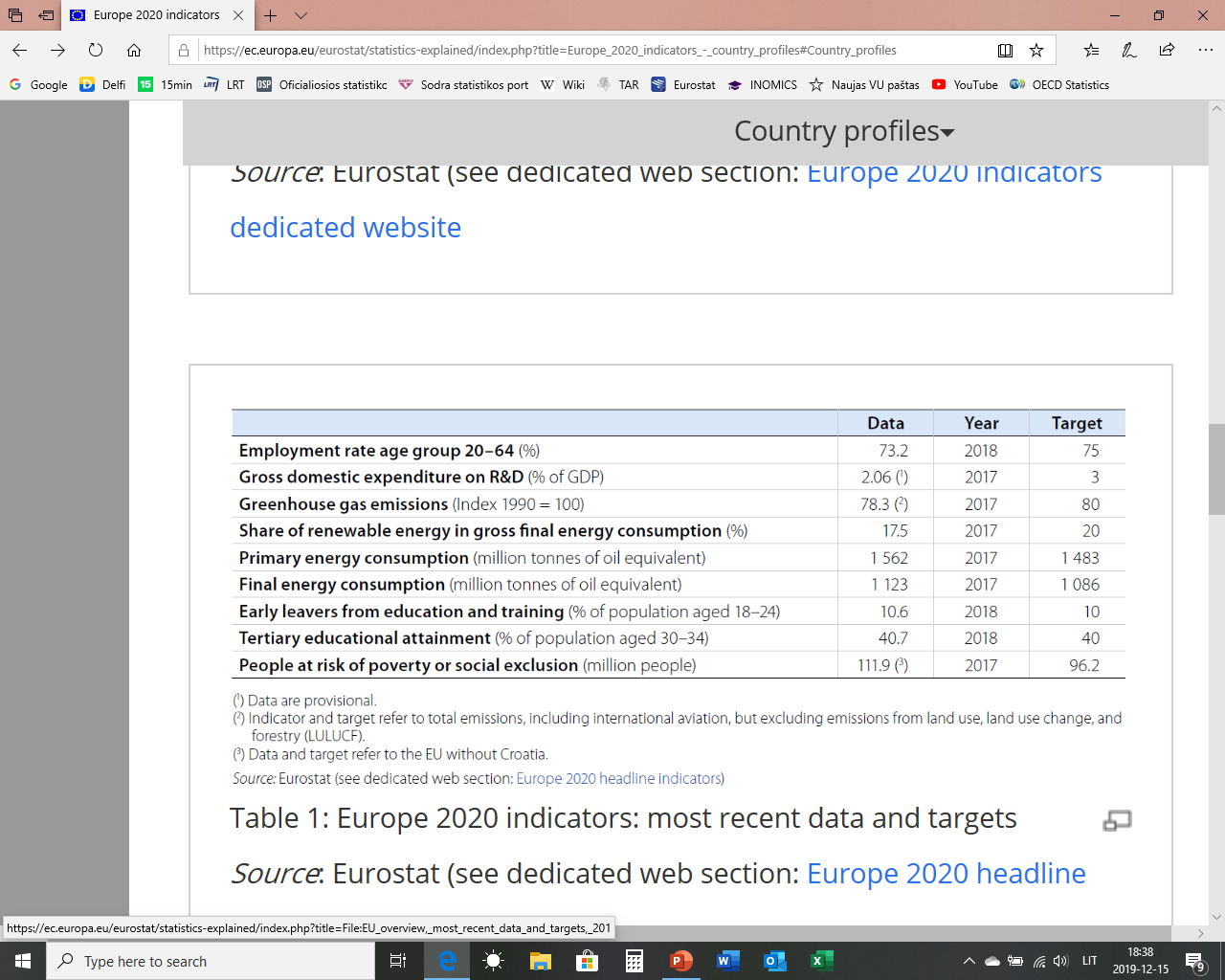 https://ec.europa.eu/eurostat/en/web/products-statistical-books/-/KS-04-19-559
ES 2020 tikslai. 2018 m. rezultatai
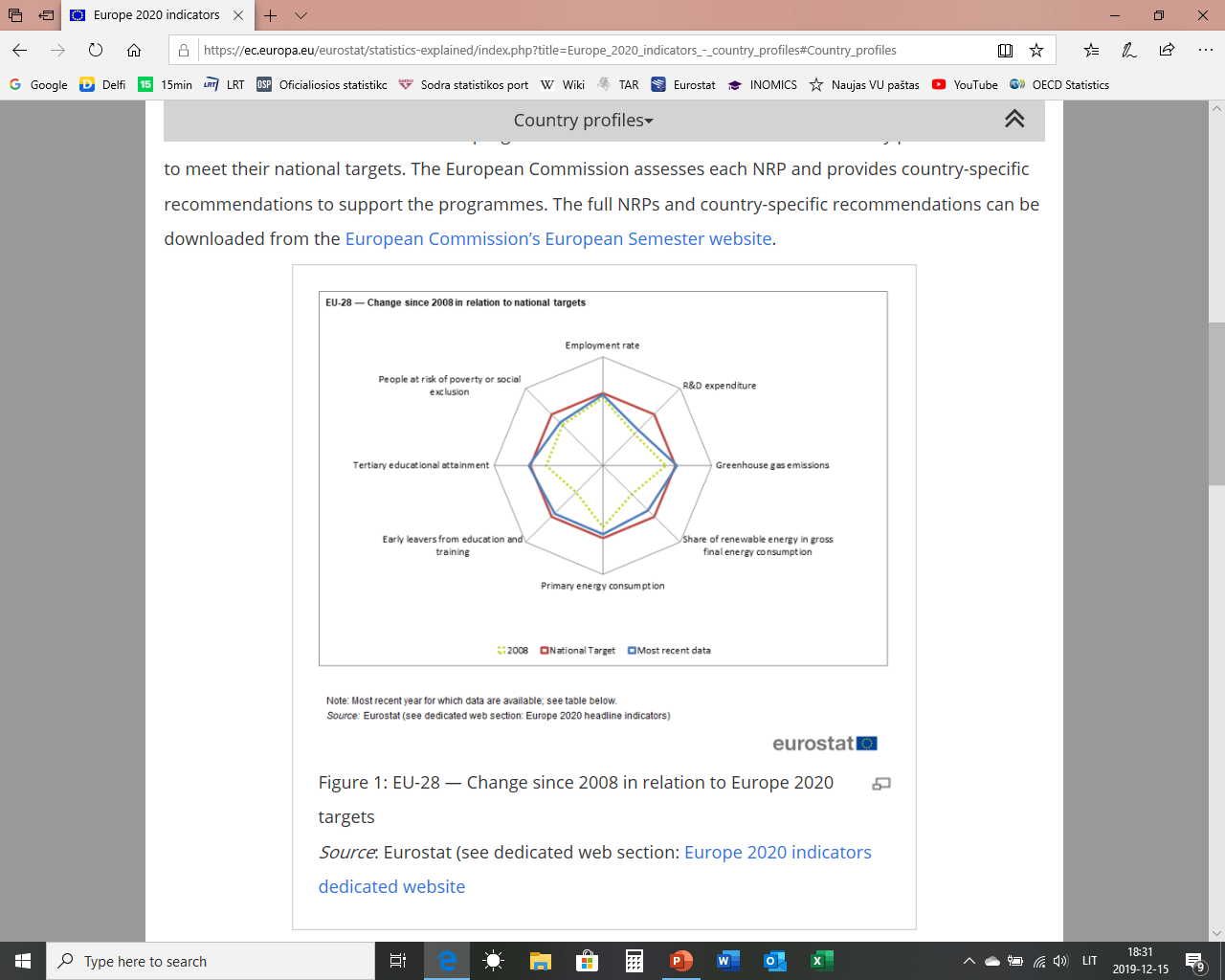 ES 2020 tikslai. 2018 m. Lietuvos rezultatai
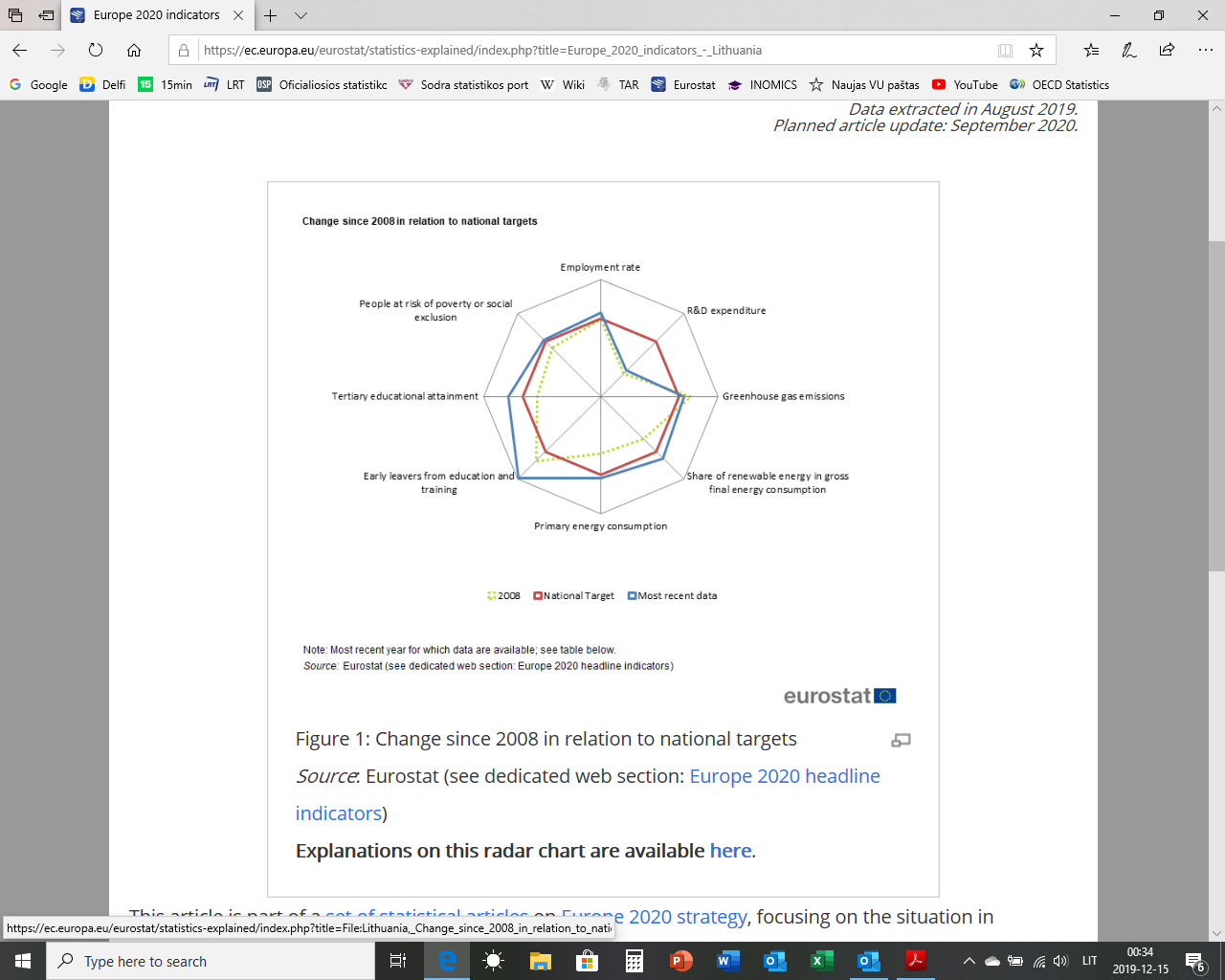 843 tūkst. 2017 m. Tikslas 814 tūkst.
https://ec.europa.eu/eurostat/statistics-explained/index.php/Smarter,_greener,_more_inclusive_-_indicators_to_support_the_Europe_2020_strategy
ES 2020 tikslai. Netikėta pabaiga...
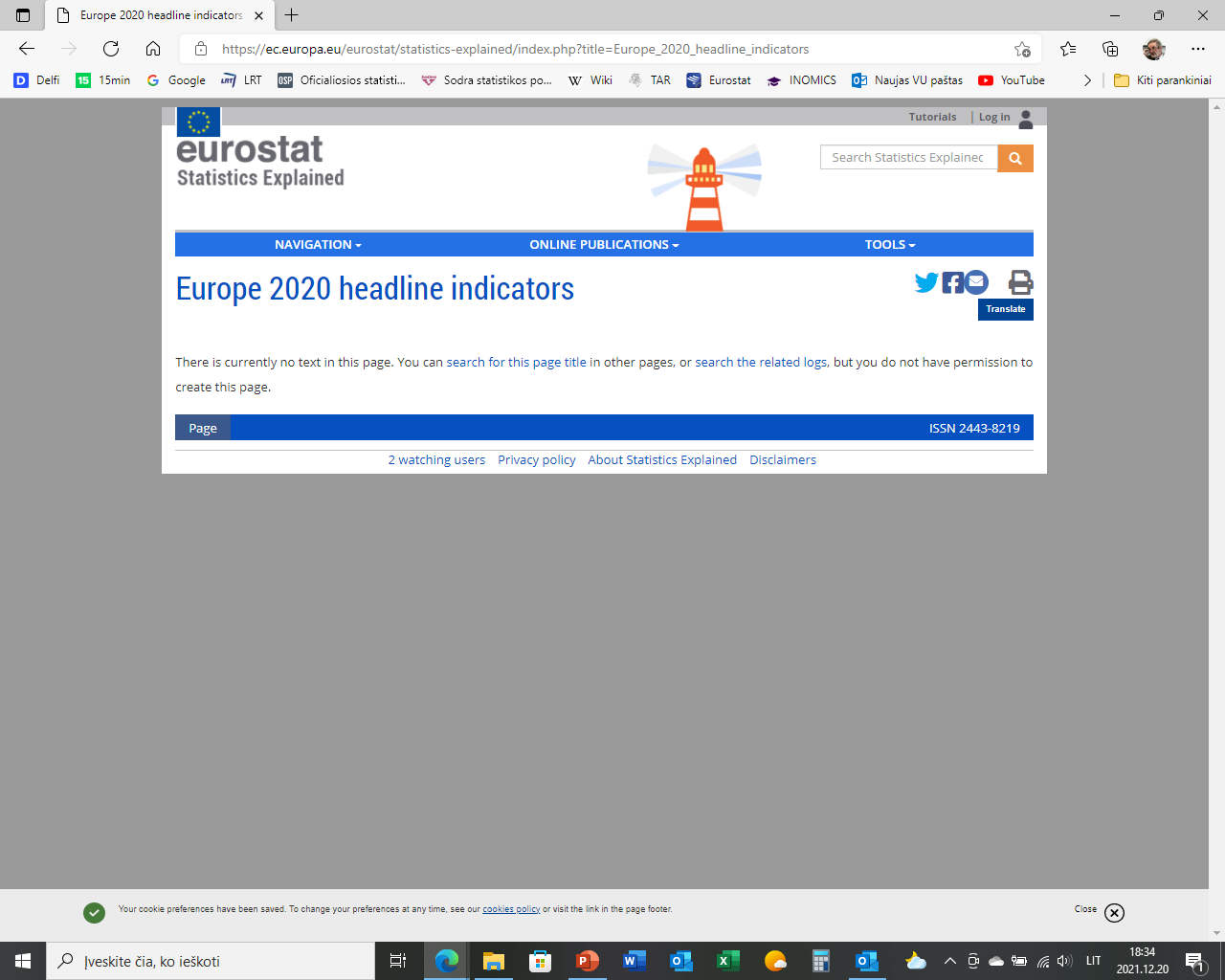 .
Europe 2020 headline indicators - Statistics Explained (europa.eu)
Nauja strategija 2019-2024
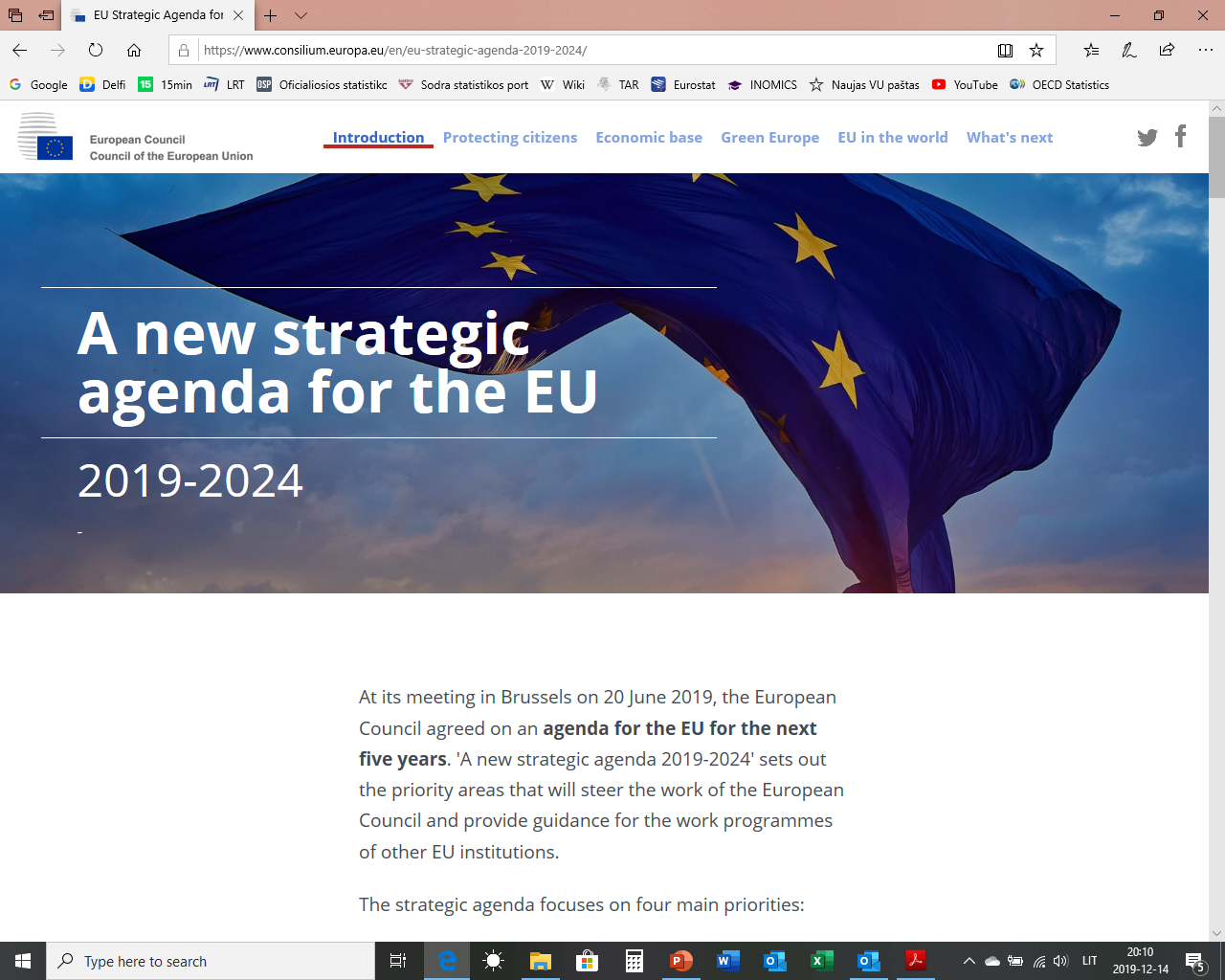 At its meeting in Brussels on 20 June 2019, the European Council agreed on an agenda for the EU for the next five years. 'A new strategic agenda 2019-2024' sets out the priority areas that will steer the work of the European Council and provide guidance for the work programmes of other EU institutions. 

Strateginė darbotvarkė nustato keturis prioritetus:
piliečių ir laisvių apsauga
stiprios ir gyvybingos ekonominės bazės plėtojimas
poveikį klimatui neutralizuojančios, žalios, teisingos ir socialinės Europos kūrimas
Europos interesų ir vertybių propagavimas pasaulinėje arenoje.
https://www.consilium.europa.eu/en/eu-strategic-agenda-2019-2024/
Poveikį klimatui neutralizuojančios, žalios, teisingos ir socialinės Europos kūrimas
Europai reikia įtraukumo ir tvarumo – būti atvirai pokyčiams, kuriuos atneša perėjimas prie žaliosios ekonomikos, technologijų raida ir globalizacija, kartu užtikrinant, kad nė vienas nebūtų paliktas nuošalyje. 

Prioritetiniai veiksmai:

ensuring that EU policies are consistent with the Paris Agreement 
accelerating the transition to renewables and increasing energy efficiency 
reducing dependence on outside sources, diversifying supplies and investing in solutions for the mobility of the future 
improving the quality of our air and waters 
promoting sustainable agriculture 
implementing the European Pillar of Social Rights at EU and member state level 
calling on all EU countries to move forward and step up their climate action.
European Pillar of Social RightsEuropos socialinių teisių ramstis
European Pillar of Social RightsEuropos socialinių teisių ramstis
Europos socialinių teisių ramstis turėtų būti įgyvendinamas ES ir valstybių narių lygmeniu, deramai atsižvelgiant į atitinkamą kompetenciją. 
Didelę politinę, socialinę ir ekonominę riziką kelia nelygybė, kurios poveikį ypač jaučia jaunimas; didėja kartų, teritorinis ir išsilavinimo atotrūkis ir atsiranda naujų atskirties formų. Mūsų pareiga – suteikti galimybių visiems. Turime nuveikti daugiau, kad užtikrintume moterų ir vyrų lygybę, taip pat visų teises ir vienodas galimybes. Tai yra tiek socialinė būtinybė, tiek ekonominis turtas.
Tinkama socialinė apsauga, įtraukios darbo rinkos ir sanglaudos skatinimas padės Europai išsaugoti savo gyvenimo būdą; prie to prisidės ir aukšto lygio vartotojų apsauga ir maisto standartai, taip pat geros galimybės naudotis sveikatos priežiūros paslaugomis.

Dvidešimt Europos socialinių teisių ramsčio principų | Europos Komisija (europa.eu)
European Pillar of Social RightsEuropos socialinių teisių ramstis
Europos socialinių teisių ramsčiu siekiama suteikti piliečiams naujų ir veiksmingesnių teisių. 
Jis grindžiamas 20 pagrindinių principų, suskirstytų į tris kategorijas:
lygios galimybės ir galimybė įsidarbinti,
tinkamos darbo sąlygos,
socialinė apsauga ir įtrauktis.
Europos socialinių teisių ramsčio įgyvendinimo stebėsena įtraukta į Europos Semestro procedūras.

https://ec.europa.eu/commission/priorities/deeper-and-fairer-economic-and-monetary-union/european-pillar-social-rights/european-pillar-social-rights-20-principles_lt
European pillar of social rightsIII. Social protection and inclusion
III skyrius. Socialinė apsauga ir įtrauktis
11. Vaikų priežiūra ir parama vaikams 
Vaikai turi teisę į kokybišką ikimokyklinį ugdymą ir priežiūrą už prieinamą kainą.
Vaikai turi teisę į apsaugą nuo skurdo. Vaikai iš socialiai remtinos aplinkos turi teisę į specialias lygių galimybių skatinimo priemones.
12. Socialinė apsauga
Darbuotojai (panašiomis sąlygomis ir savarankiškai dirbantieji), nesvarbu, kokia jų darbo santykių rūšis ir trukmė, turi teisę į tinkamą socialinę apsaugą.
13. Bedarbio pašalpos 
Bedarbiai turi teisę į valstybinių užimtumo tarnybų aktyvinimo paramą jiems (vėl) integruojantis į darbo rinką ir į pagrįstą laikotarpį mokamas tinkamo dydžio bedarbio pašalpas, atitinkančias jų įnašą ir nacionalines tinkamumo taisykles. Tokios pašalpos neturėtų skatinti jų gavėjų nesiekti kuo greičiau vėl įsidarbinti.
14. Minimalios pajamos
Kiekvienas neturintis pakankamai lėšų asmuo turi teisę gauti tinkamo dydžio minimalias pajamas, kurios visais gyvenimo etapais užtikrintų orų gyvenimą, ir turėti realią galimybę gauti tam reikalingų prekių ir paslaugų. Galinčių dirbti asmenų atveju minimalių pajamų mokėjimas turėtų būti derinamas su paskatomis (vėl) integruotis į darbo rinką.
European pillar of social rightsIII. Social protection and inclusion
15. Senatvės pajamos ir pensijos
Išėję į pensiją darbuotojai ir savarankiškai dirbę asmenys turi teisę gauti pensiją, proporcingą jų įmokoms ir užtikrinančią tinkamas pajamas. Moterims ir vyrams sudaromos vienodos galimybės įgyti teises į pensiją.
Kiekvienas senatvėje turi teisę į išteklius, užtikrinančius orų gyvenimą.
16. Sveikatos priežiūra 
Kiekvienas turi teisę laiku gauti įperkamas ir kokybiškas prevencinės ir gydomosios medicinos paslaugas.
17. Neįgaliųjų įtrauktis 
Neįgalieji turi teisę į finansinę paramą, užtikrinančią orų gyvenimą, paslaugas, leidžiančias jiems dalyvauti darbo rinkoje ir visuomenės gyvenime, ir jų poreikiams pritaikytą darbo aplinką.
18. Ilgalaikė priežiūra 
Kiekvienas turi teisę į kokybiškas ilgalaikės priežiūros paslaugas, visų pirma į namuose teikiamas priežiūros paslaugas ir bendruomenines paslaugas.
European pillar of social rightsIII. Social protection and inclusion
19. Būstas ir parama benamiams
A. Asmenims, kuriems labiausiai to reikia, suteikiamas kokybiškas socialinis būstas arba teikiama parama aprūpinant būstu.
B. Pažeidžiami asmenys turi teisę į tinkamą pagalbą ir apsaugą nuo priverstinio iškeldinimo.
C. Skatinant benamių socialinę įtrauktį jiems suteikiama tinkama pastogė ir paslaugos.
20. Galimybė naudotis pagrindinėmis paslaugomis
Kiekvienas turi teisę gauti kokybiškas paslaugas, be kita ko, vandens tiekimo, sanitarijos, energetikos, transporto, finansinių paslaugų, skaitmeninio ryšio. Asmenims, neturintiems galimybių naudotis tokiomis paslaugomis, turi būti taikomos paramos priemonės.
Recovery and Resilience Facility Ekonomikos gaivinimo ir atsparumo didinimo priemonė
Priemonės tikslas – sušvelninti ekonominį ir socialinį koronaviruso pandemijos poveikį ir pasiekti, kad Europos ekonomika ir visuomenė būtų tvaresnės, atspa-resnės ir geriau pasirengusios žaliosios ir skaitmeninės pertvarkos iššūkiams ir galimybėms. Šeši priemonės ramsčiai:







Priemonė įsigaliojo 2021 m. vasario 19 d. Pagal ją iki 2026 m. gruodžio 31 d. bus finansuojamos reformos ir investicijos valstybėse narėse. Skiriama 723,8 mlrd. EUR valstybių narių reformoms ir investicijoms remti: 385,8 mlrd. EUR paskolų ir 338 mlrd. EUR dotacijų. 
Recovery and Resilience Facility | European Commission (europa.eu)
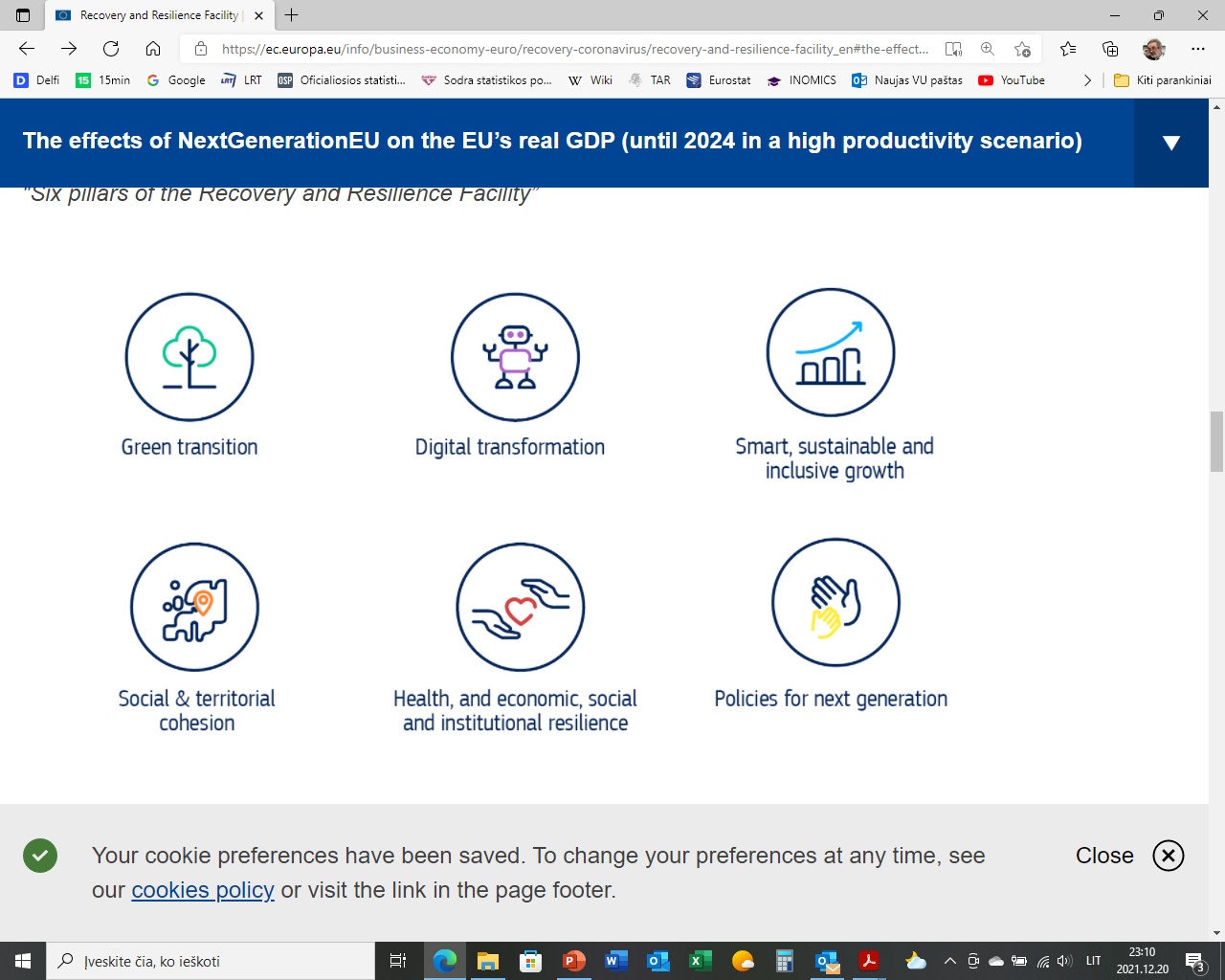 Recovery and Resilience Facility Ekonomikos gaivinimo ir atsparumo didinimo priemonė
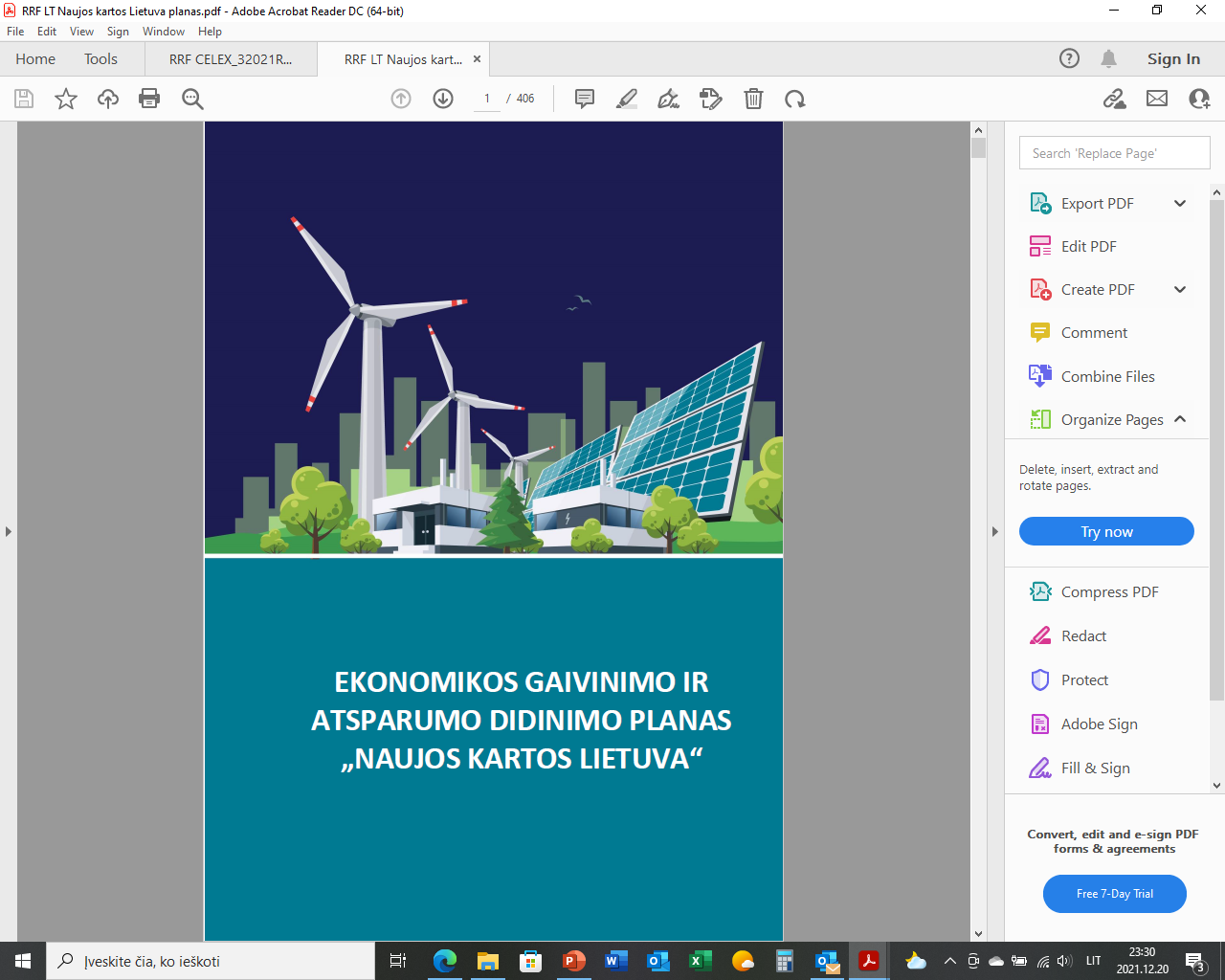 Kad gautų Priemonės lėšas, šalys narės turi parengti ir Europos Komisijai pateikti  ekonomikos gaivinimo ir atsparumo didinimo planus, numatančius iki 2026 metų įgyvendintinas reformas  bei investicijų planus. 
The Recovery and Resilience Scoreboard 
rodo ES šalių pažangą, įgyvendinant ES šalių ekonomikos gaivinimo ir atsparumo didinimo planus bei pateikia atitinkamus bendrus indikatorius.
Priemonės įgyvendinimas integruojamas į modifikuotą  Europos Semestrą.

In August 2020, the European Commission established the Recovery and Resilience Task Force (RECOVER) within its Secretariat-General. Jointly with the Commission’s Directorate-General for Economic and Financial Affairs, RECOVER is responsible for steering the implementation of the Recovery and Resilience Facility RECOVER also coordinates the European Semester and reports to Commission President Ursula von der Leyen.
Modifikuotas Europos semestras
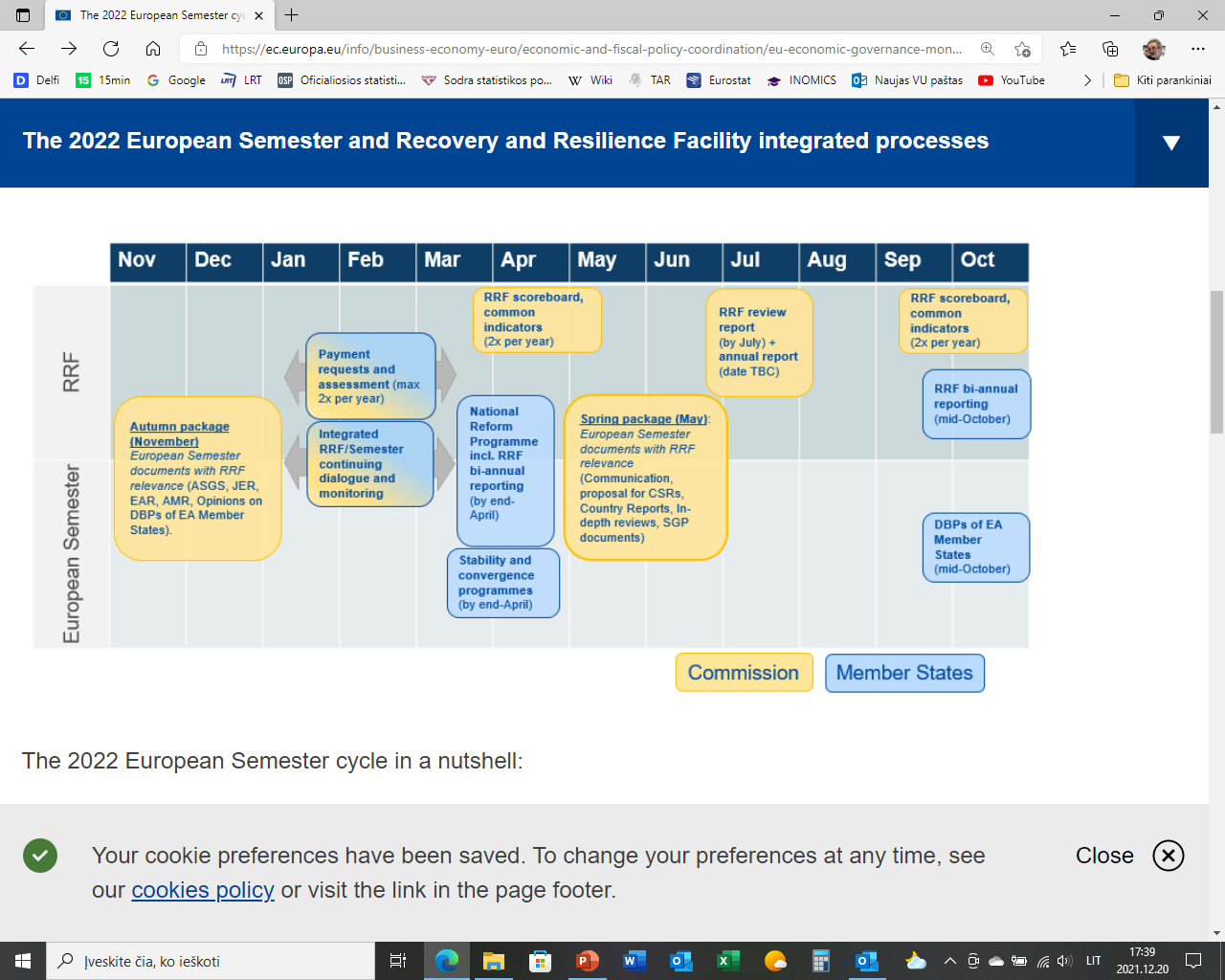 Modifikuotas Europos semestras
Rudenį Komisija paskelbia
Annual Sustainable Growth Survey (ASGS)
Alert Mechanism Report (AMR), the 
proposal for a Joint Employment Report, 
proposal for recommendations for the euro area and 
Commission opinions on the draft budgetary plans of euro area MS
ASGS nustato bendrus ES ekonomikos ir socialinius prioritetus ir politikos gaires šalims narėms ateinantiems metams 
AMR pradeda metinę makroekonominio disbalanso įvertinimo procedūrą, kurios tikslas identifikuoti potencialias rizikas, imtis galimo žalingo makroekonominio disbalanso prevencijos ar jo įveikimo. 
Pasiūlymas dėl Joint Employment Report pateikia užimtumo ir socialinės situacijos analizę ES bei galimus iššūkius bei politikos priemones šalyse narėse. 

2022 European Semester: Autumn package | European Commission (europa.eu)
Modifikuotas Europos semestras
Vasario – kovo  mėnesiais Vadovų Taryba aprobuoja pateiktus dokumentus.
Balandžio mėnesį šalys narės pateikia Nacionalines reformų programas ir Stabilumo (euro zona) arba Konvergencijos programas. NRP turi taip pat numatyti ir RRF vykdymą.
Gegužės mėnesį Komisija skelbia Country Report  kiekvienai šaliai narei. Šie pranešimai įvertina RRF vykdymo eigą, analizuoja šalių ekonominį bei socialinį vystymąsi, galimus iššūkius bei atsparumo priemones.  Pranešimai taip pat turi įvertinti ir šalių pažangą, įgyvendinant European Pillar of Social Rights. Negana to, pranešimuose ketinama įvertinti ir pažangą, įgyvendinant Sustainable Development Goals. Kartu pateikiami ir pasiūlymai dėl country-specific recommendations, kuriuos vėliau turi patvirtinti Vadovų Taryba. Po to vyriausybės turi atsižvelgti į tas rekomendacijas savo reformų  planuose ateinantiems metams.
For euro area Member States, budgetary monitoring takes place also in the autumn. Euro area Member States present to the Commission draft budgetary plans for the following year by 15 October. The Commission then assesses the plans against the requirements of the Stability and Growth Pact and the relevant country-specific recommendations. It issues an Opinion on each of the budgetary plans in November, so that this guidance is taken into account when national budgets are finalised. Euro area Finance Ministers then discuss the Commission's assessment of the draft budgetary plans in the Eurogroup.

Throughout the year, the Commission is in dialogue with Member States' authorities and stakeholders to closely monitor policy implementation
The 2022 European Semester cycle | European Commission (europa.eu)
Rekomendacijos Lietuvai pavyzdys
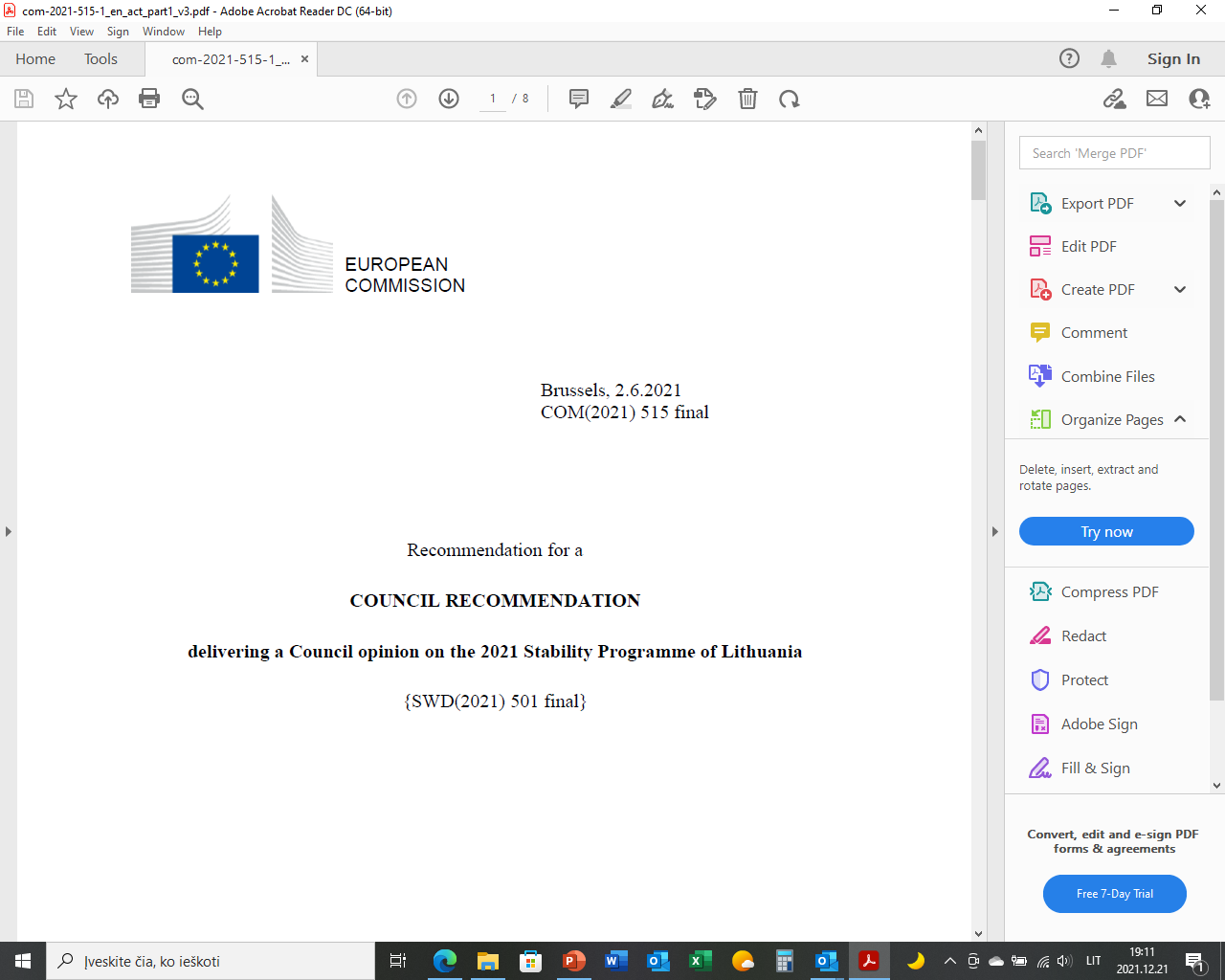 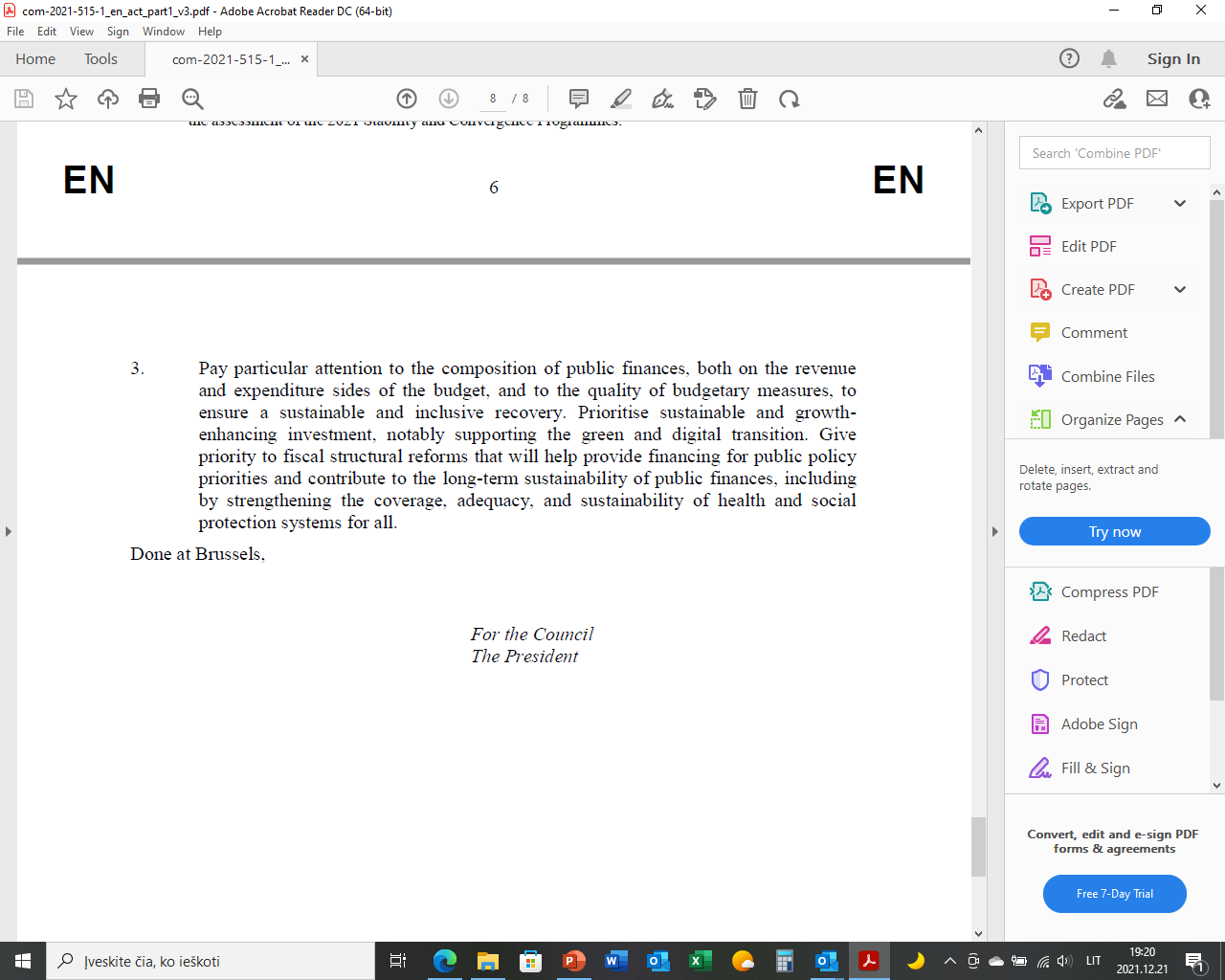